Virginia Regulatory AssessmentPBR Stakeholder Meeting #7
April 10, 2024
About RMI
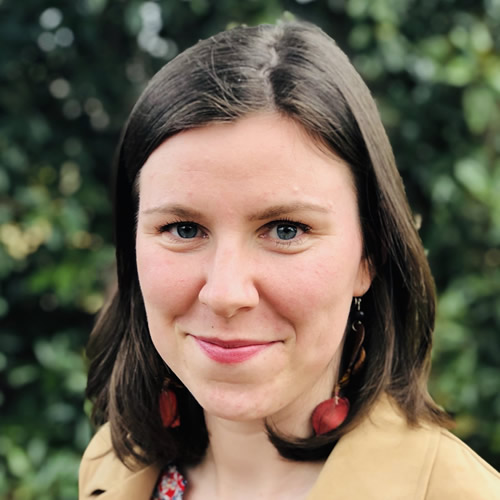 Gennelle Wilson
Manager
Electric Utility Regulation
Oliver Tully
Manager
Electric Utility Regulation
RMI is an independent, nonpartisan, nonprofit that transforms global energy systems 
through market-driven solutions to secure a clean, prosperous, zero-carbon future for all.
Agenda
Rate Reviews
ROE Determinations
Rate Adjustment Clauses
Performance Adjustments and Measurement
Q&A
Rate Reviews
Two-year rate cycle
Rate Reviews
Earnings Sharing Mechanism
Rate Reviews
Revenue Decoupling
Rate Reviews
Management Audits and Capex-Opex Equalization Strategies
ROE Determinations
Rate Adjustment Clauses
Rate Adjustment Clauses, cont.
Fuel Cost Sharing
Performance mechanisms
ROE adjustment mechanisms
Performance mechanisms
"Scorecard metrics" established in PUR-2023-00210 and PIMs
Performance mechanisms
Reporting metrics established in PUR-2023-00210
Thank you.
Oliver Tully
Manager, Electricity
oliver.tully@rmi.org
Gennelle Wilson
Manager, Electricity
gwilson@rmi.org